Dragonflies on thin air
A show made by KIDS for kids.
Presentation made by Norah P. jones-van eyck
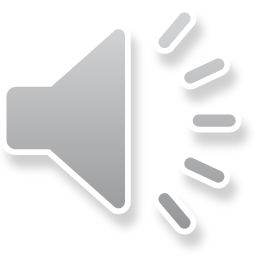 What is it?
Dragonflies is a fun Radio show that is one of a kind. How? It’s the only elementary school radio show in the country!!!
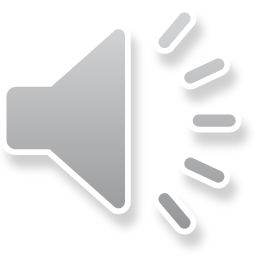 What do you do???
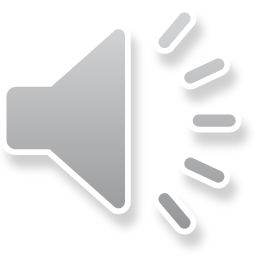 We record once a week [once every 2 weeks if we have enough people] on Sunday afternoons; 3:00-4:00
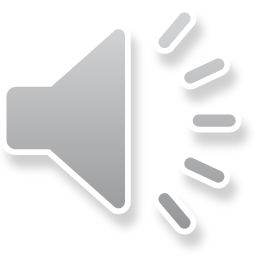 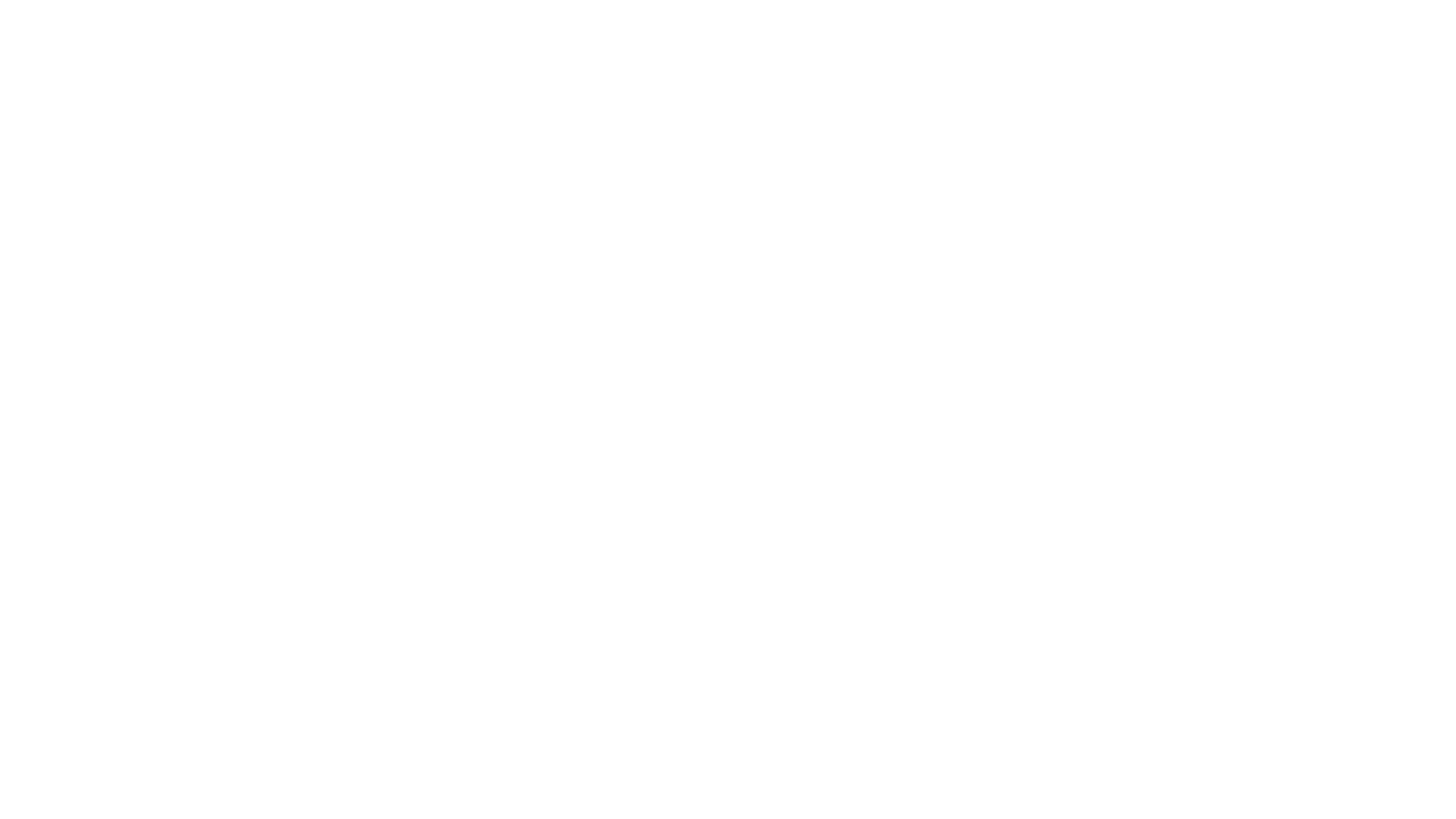 The usual schedule :
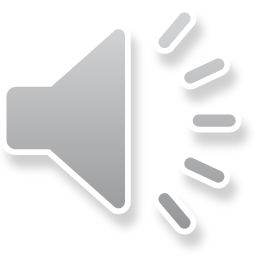 What do you need to prepare?
Every week we have a topic. (ex. Summer) you 
need to prepare a paragraph  or so about 
something that is related to that 
topic. We try to make it fill around 10-15 minutes, 
since we don't want any dead air! :P
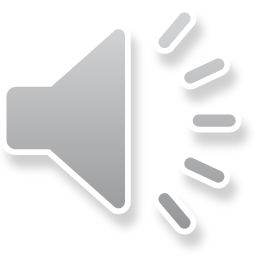 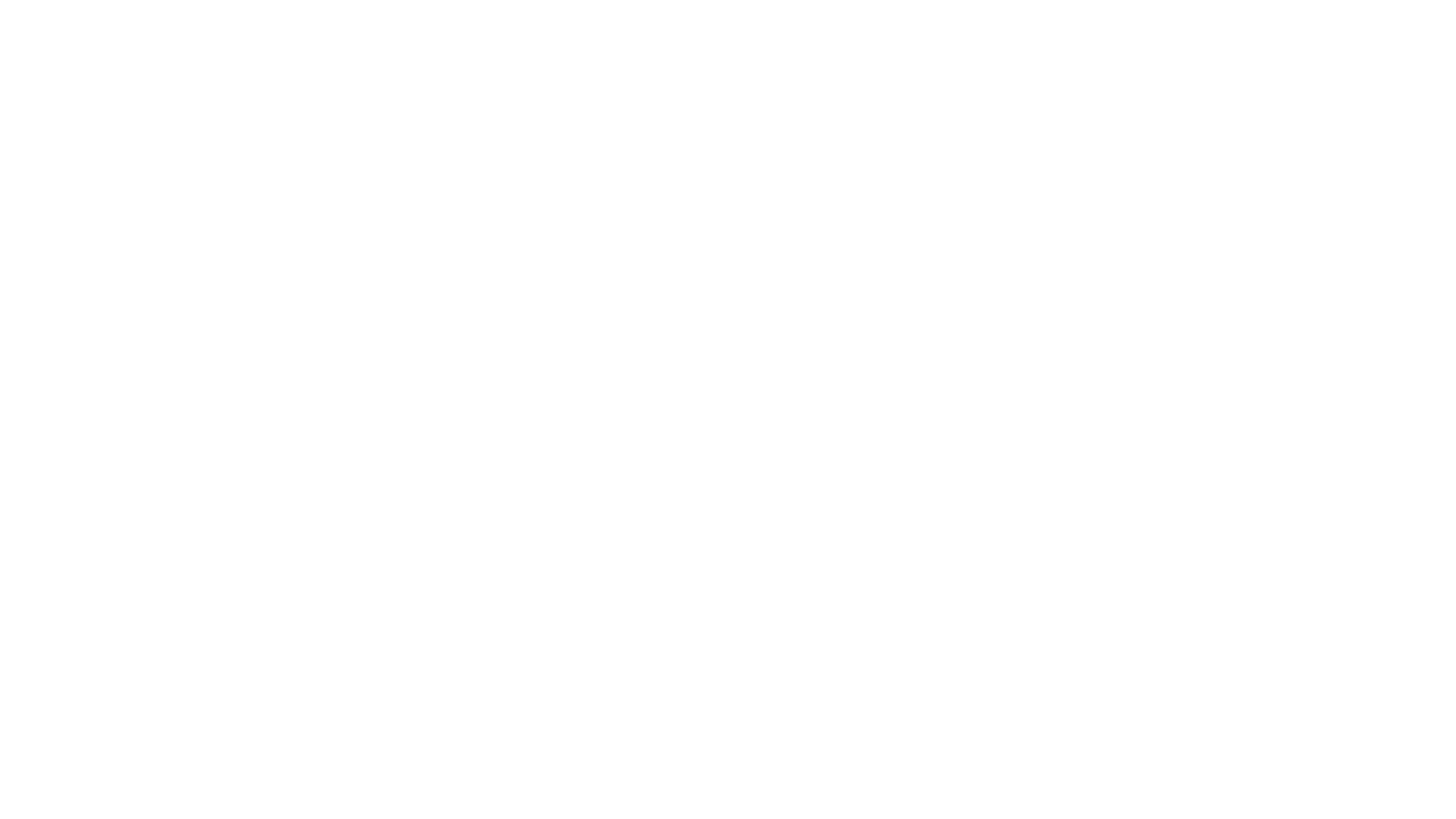 Now I know that the question you've all been asking yourselves is;
Do I get to interview famous people?
And the answer is Yes, Yes you can!
First;  you contact the person and set up a time and way that you will interview them
Second; you interview them
Third; you play it over the air!!!!!!
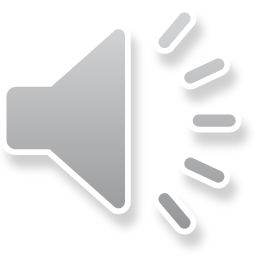 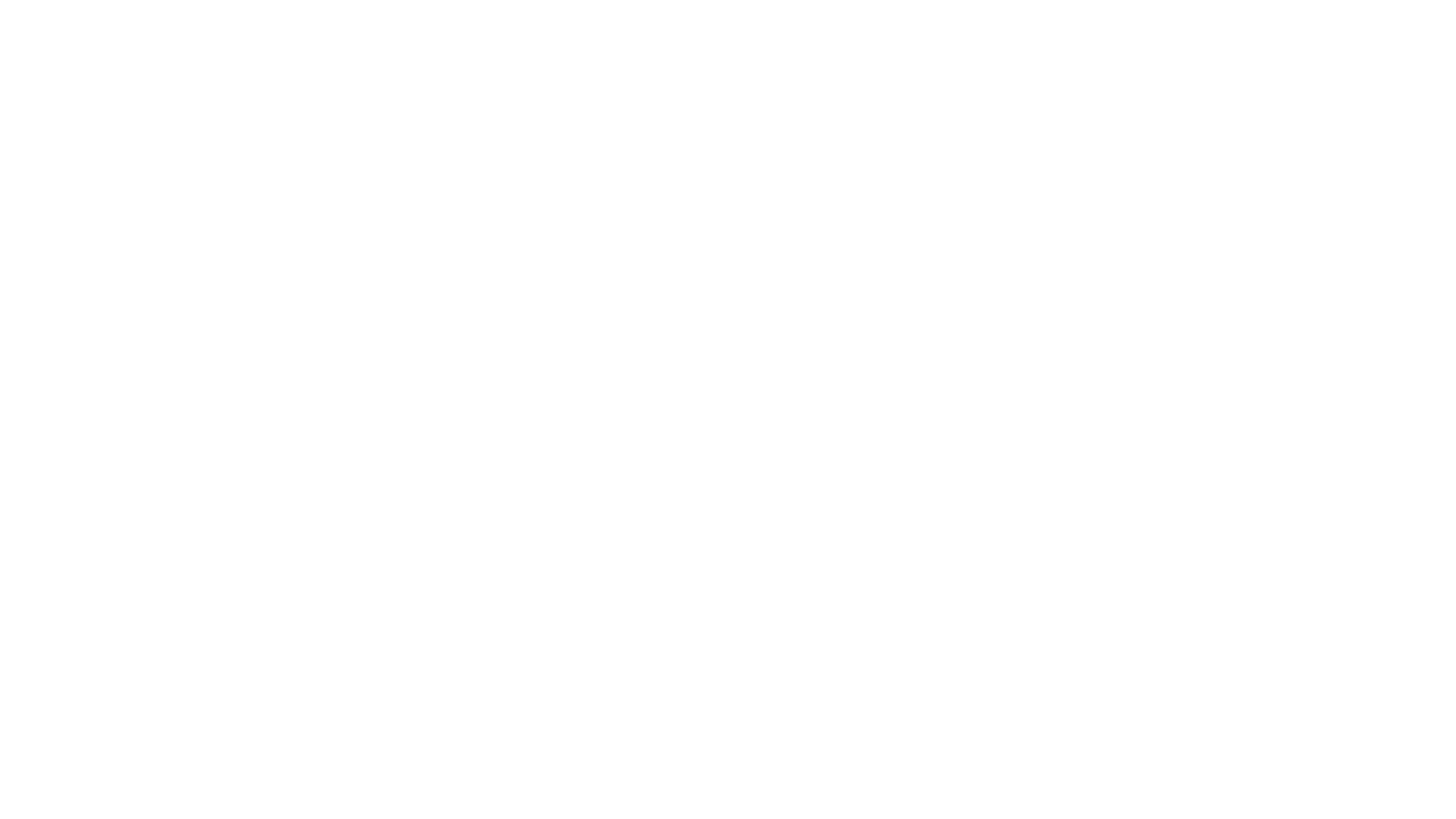 Yes, we do. Dragonflies sometimes 
covers events like the talent show, 
and usually goes to events like 
fairs.
Do we get to participate in public events?
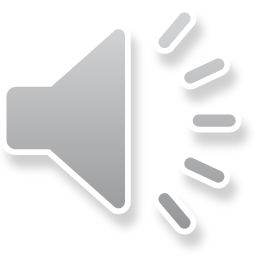 If you have any questions or want to join, then please email meghan jones  at ANYTHINGBUTSNOW@GMAIL.COM
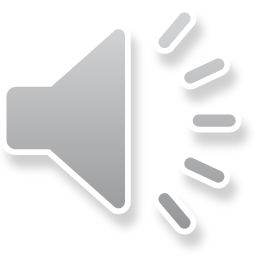